Képzések, műhelyek, kiadványok és online diákportál fejlesztés a Hidak Program kiterjesztésben
Képzések
Klasszikus kontakt képzések a MATEHETSZ jól ismert felnőtt és pedagógus képzési köréből
Felhívás október hónapban várható 
PAT (hosszú) és FAT (rövid) képzésekre 
nyílt és csoportos formában
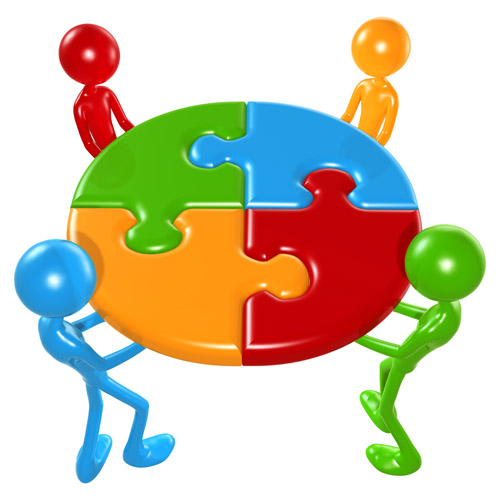 Képzések
Pedagógus Akkreditáló Testület (PAT) akkreditált hosszú képzések
nyílt képzések 
január-március hónapokban fix időpontban
egyéni jelentkezés online felületen
Felnőttképzési Akkreditáló Testület (FAT) akkreditált rövid képzések
nyílt képzésként
január-március hónapokban fix időpontban
egyéni jelentkezés online felületen
csoportos képzésként
január-március hónapokban intézmény által igényelt dátumnak megfelelően
csoportos/intézményi jelentkezés online felületen
E-learning blended képzések
Blended típusú (azaz vegyes) képzések a MATEHETSZ által fejlesztett e-learning tananyagok témáiban (kétszeresen kivételes tanulók)
Országosan szervezett képzés jellegű műhelyek:
3 e-learning tananyag önálló feldolgozása
3*5 órában gyakorlati műhellyel kombinálva
várhatóan január-március, jelentkezés 2014. év vége
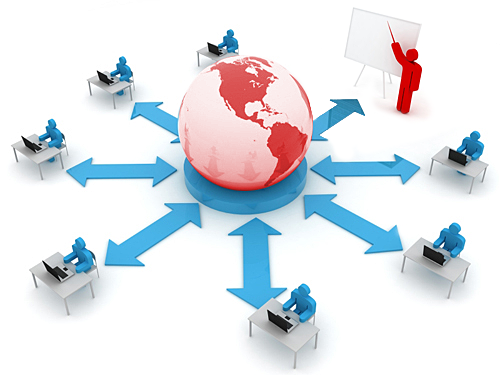 Műhelyek
Szakmai műhelybeszélgetések szervezése
Tervek, témák:
Országosan szervezett műhelyek - tehetségkoordinátorok szakmai támogatása, 2015. I. negyedév
Online diákportál mentori funkcióinak bemutatása és felhasználói elsajátítása, 2015. II. negyedév
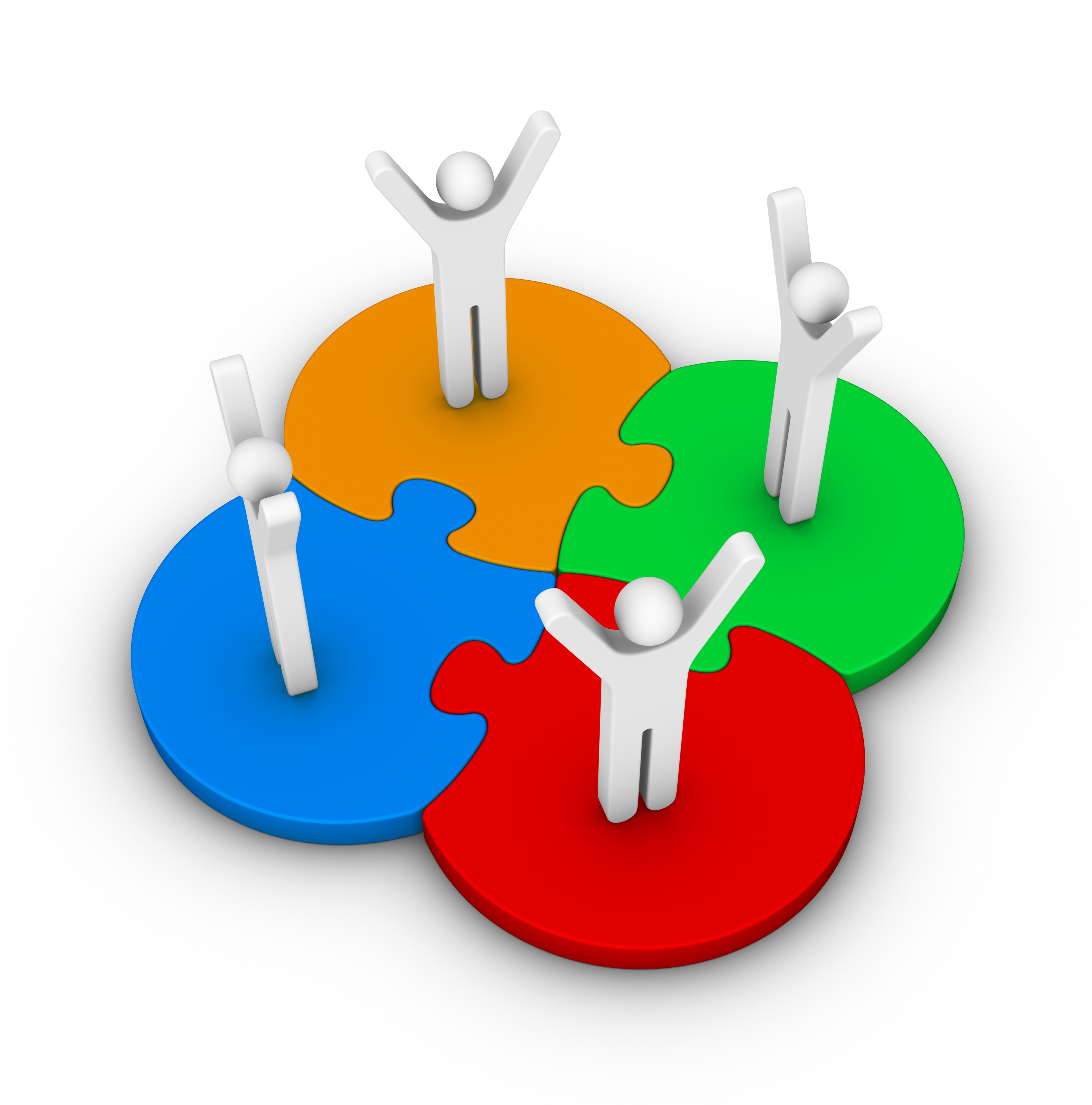 Kiadványok
Géniusz könyvsorozat 
39 kötetet számlál
terv: 3 új kötet
megjelenés: 2015. I. félévben várható
Géniusz műhely
6 füzetet számláló kiadványsorozat 
terv: 10-15 új füzet
megjelenés: 2014. év vége, 2015. I. félév 
2015. könyvküldési akció
meghirdetés: 2015. március
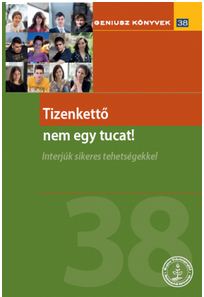 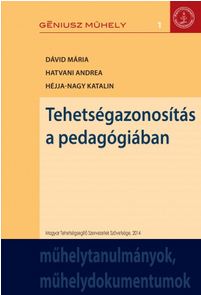 Online diákportál fejlesztés
tehetsegdoboz.hu weboldal komplex fejlesztése
fontos cél: az esélyteremtés és hátránykompenzáció, a diákok minél szélesebb körben történő informálása által („tehetség” témában), valamint online fejlesztő feladatok fejlesztése és biztosítása 3 fő témakörben 
tematikus gondolkodásfejlesztés (egyéni és csoportos lehetőséggel, mentor bevonásával, versenyjátékkal)
kognitív készség, képesség fejlesztés játékos formában
nyelvi gyakorló feladatok
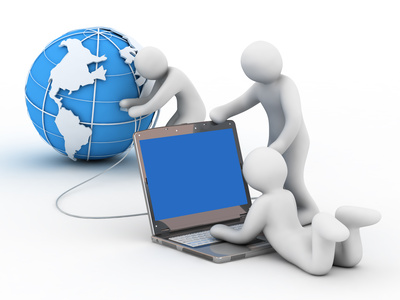 Köszönöm a figyelmet!
Pesti-Sári Csilla
sari.csilla@tehetseg.hu

Kapcsolódó linkek:
http://tehetseg.hu/kepzesi-programok
http://tehetseg.hu/e-learning-tananyagok
http://tehetseg.hu/kiadvanyok